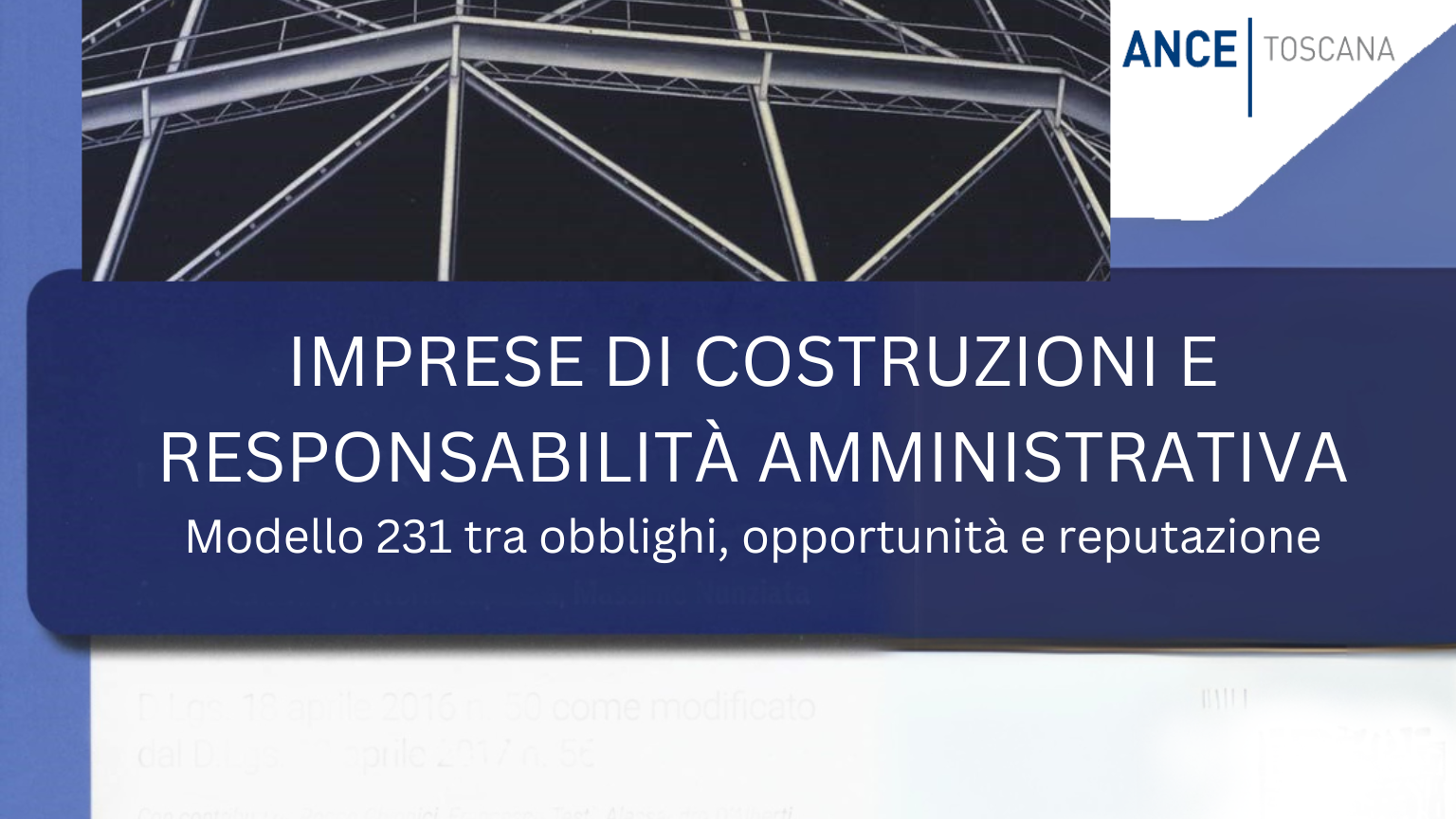 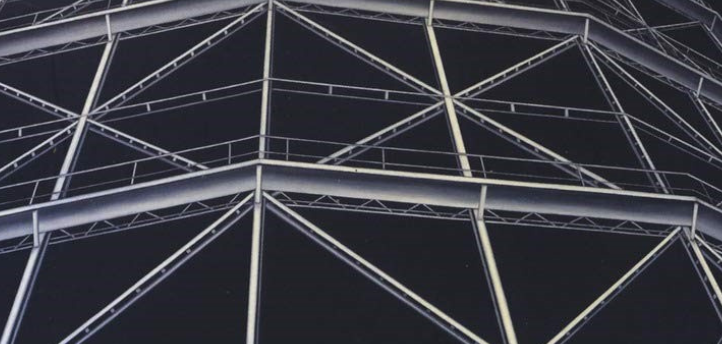 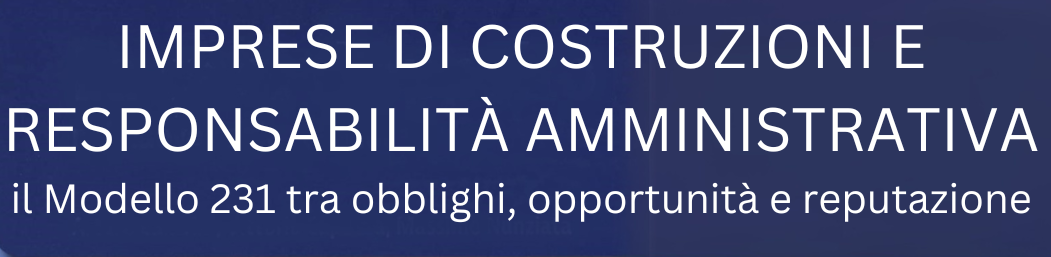 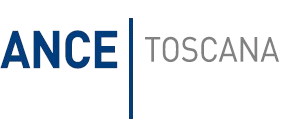 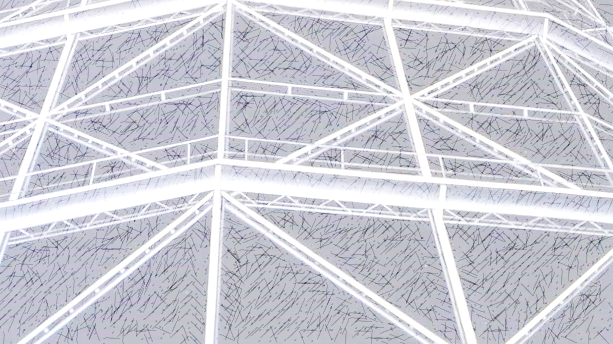 IMPRESE DI COSTRUZIONI E RESPONSABILITÀ AMMINISTRATIVA 
IL MODELLO 231 TRA OBBLIGHI, OPPORTUNITÀ E REPUTAZIONE
D. LGS. 231 / 2001
La responsabilità amministrativa degli Enti derivante da reato
Imprese
Webinar 3 marzo 2025
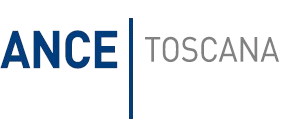 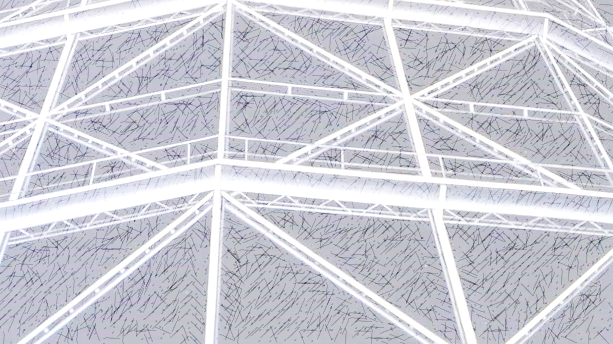 IMPRESE DI COSTRUZIONI E RESPONSABILITÀ AMMINISTRATIVA 
IL MODELLO 231 TRA OBBLIGHI, OPPORTUNITÀ E REPUTAZIONE
Pre e post decreto
Pre decreto:
Responsabilità  di  carattere personale  a carico esclusivo della  persona  fisica  autrice materiale del reato.
L’Amministratore/Dirigente
e	la	Società	erano	soggetti
Post decreto:
La responsabilità dell’autore fisico del reato permane.
A	questa	si	cumula	un’autonoma responsabilità dell’Ente che prevede:
	Procedimento  anche  a  carico  della Società;
	Sanzioni	penali	nei	confronti	della Società;
	Rischio di azioni di responsabilità nei confronti degli amministratori.
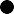 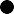 Imprese
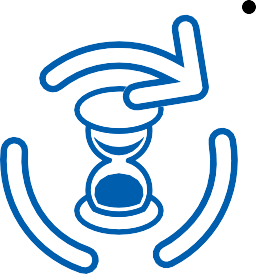 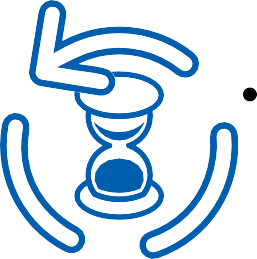 esclusivamente
al pagamento	di	sanzioni
pecuniarie inflitte ai soggetti autori  del  reato  in  caso  di loro insolvenza (obbligazione di carattere civile)
Webinar 3 marzo 2025
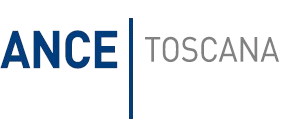 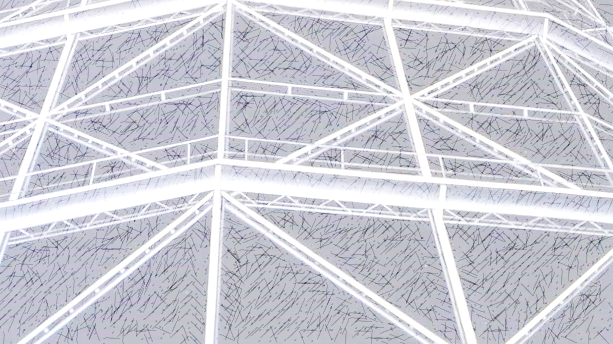 IMPRESE DI COSTRUZIONI E RESPONSABILITÀ AMMINISTRATIVA 
IL MODELLO 231 TRA OBBLIGHI, OPPORTUNITÀ E REPUTAZIONE
Condizioni di sussistenza della responsabilità
Integrazione	di	uno	dei	reati presupposto ex D.lgs. 231/2001

Reato commesso:

Da un soggetto apicale (prima linea dirigenziale);
Da un soggetto sottoposto alla direzione o vigilanza dei soggetti apicali.
Reato	commesso	nell’interesse o a vantaggio della Società
Imprese
La Società NON ha adottato o efficacemente attuato un Modello di Organizzazione Gestione e Controllo (MOGC) idoneo a prevenire i reati della specie di quello verificatosi.
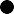 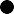 Webinar 3 marzo 2025
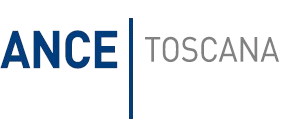 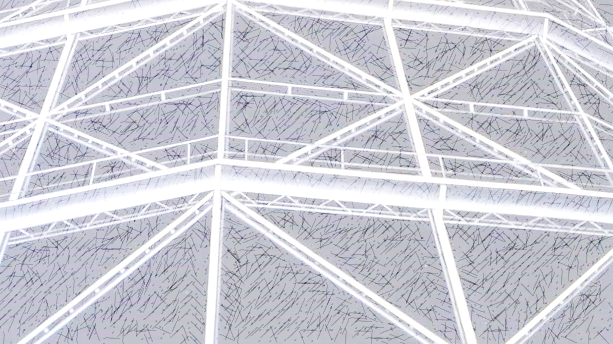 IMPRESE DI COSTRUZIONI E RESPONSABILITÀ AMMINISTRATIVA 
IL MODELLO 231 TRA OBBLIGHI, OPPORTUNITÀ E REPUTAZIONE
A chi si rivolge la normativa?
I soggetti destinatari
Il D.lgs. 231/2001 è rivolto a tutte le persone giuridiche:

Società di persone e di capitali (snc, sas, spa, srl, consorzi, cooperative ecc.); Fondazioni;
Enti privati a scopo economico;
Società di diritto privato che esercitano un pubblico servizio; Società controllate dalle Pubbliche Amministrazioni;
Soggetti privi di personalità giuridica: associazioni non riconosciute, comitati ecc.

Il decreto NON si rivolge allo Stato, agli Enti pubblici territoriali, enti con funzioni di rilievo costituzionale (partiti politici, sindacati).
Imprese
Webinar 3 marzo 2025
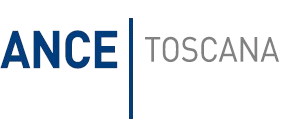 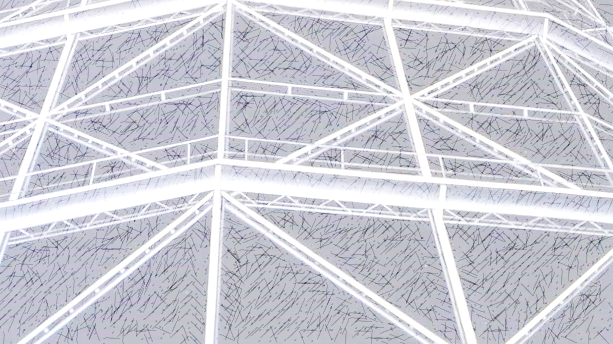 IMPRESE DI COSTRUZIONI E RESPONSABILITÀ AMMINISTRATIVA 
IL MODELLO 231 TRA OBBLIGHI, OPPORTUNITÀ E REPUTAZIONE
Soggetti singoli destinatari della norma
Soggetti in posizione apicale:
soggetti con funzioni di rappresentanza,
di amministrazione o di direzione dell’ente

Amministratori

Dirigenti

Soggetti che agiscono in nome e per conto dell’Ente
Soggetti sottoposti:
soggetti sottoposti alla direzione
Dipendenti Collaboratori Agenti
Imprese
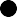 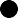 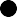 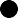 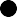 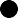 Webinar 3 marzo 2025
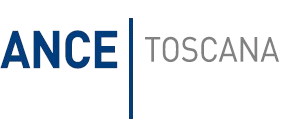 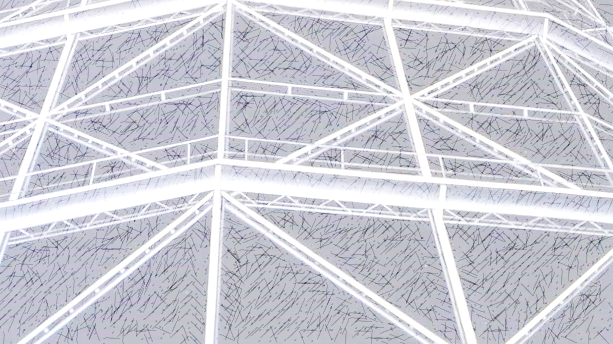 IMPRESE DI COSTRUZIONI E RESPONSABILITÀ AMMINISTRATIVA 
IL MODELLO 231 TRA OBBLIGHI, OPPORTUNITÀ E REPUTAZIONE
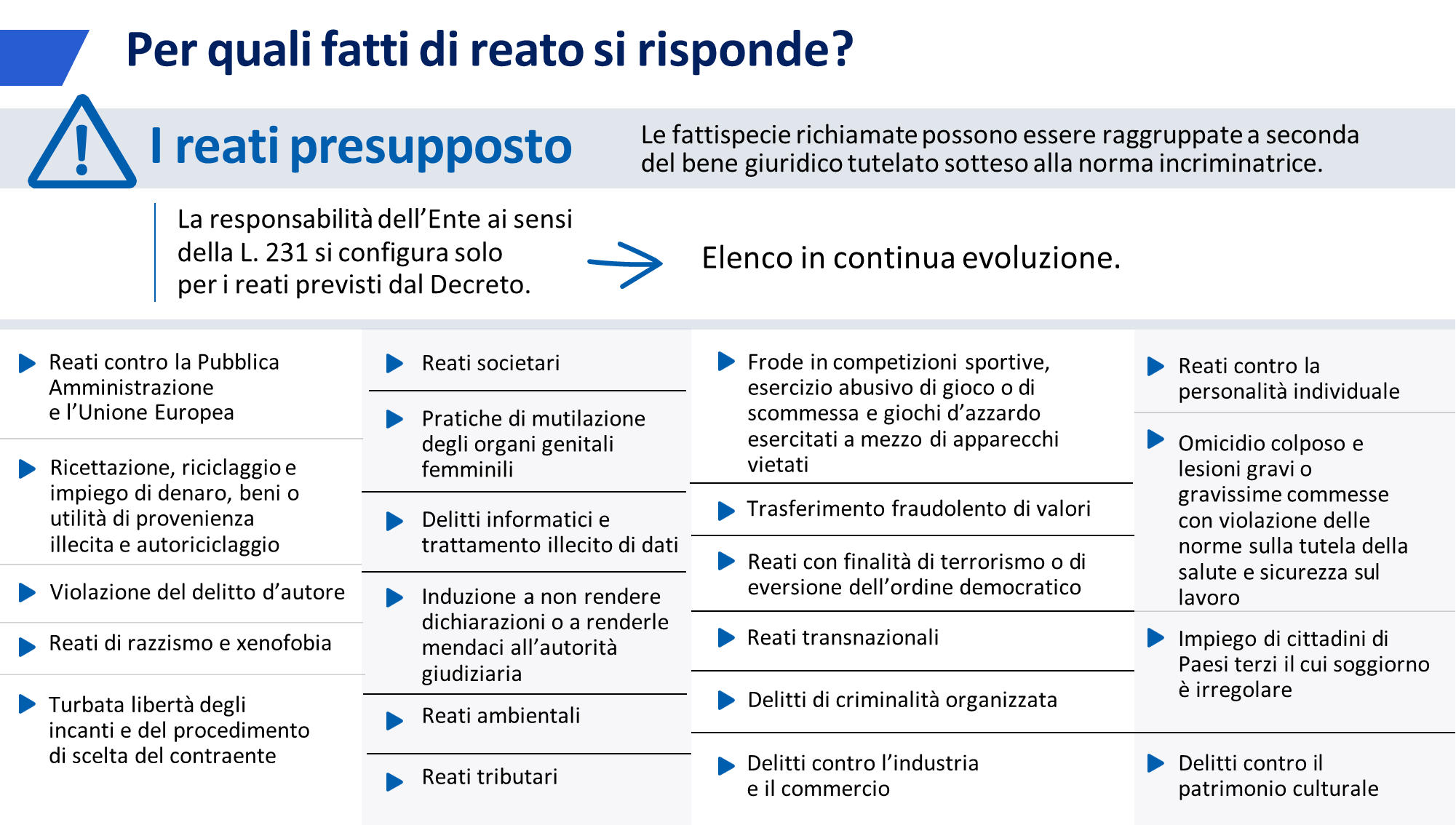 Webinar 3 marzo 2025
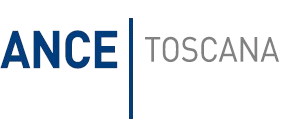 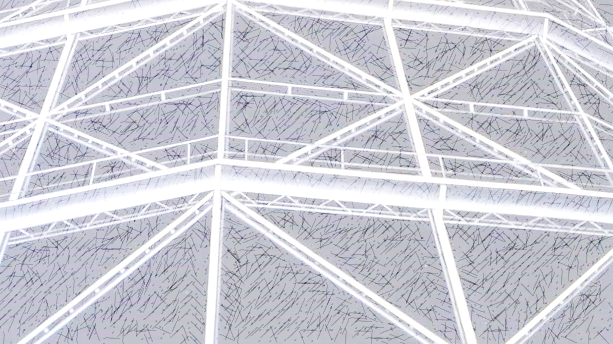 IMPRESE DI COSTRUZIONI E RESPONSABILITÀ AMMINISTRATIVA 
IL MODELLO 231 TRA OBBLIGHI, OPPORTUNITÀ E REPUTAZIONE
Presupposto alla responsabilità 231:
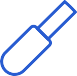 il concetto di interesse e vantaggio
Imprese
Vantaggio
Connotazione oggettiva;
Da rapportare ad una verifica ex post che tenga conto del beneficio concretamente conseguito dall’Ente; No necessità di un fine a favore della società ma il mero realizzarsi di un vantaggio derivante dalla condotta illecita.
Interesse
Elemento caratterizzante la condotta del soggetto agente; Connotato da indole soggettiva; Afferisce alla volontà
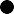 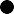 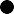 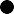 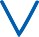 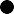 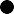 suscettibile di valutazione ex ante; Indica una connessione teleologica tra il reato ed il risultato che attraverso la realizzazione dello stesso ci si propone di conseguire.
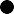 Webinar 3 marzo 2025
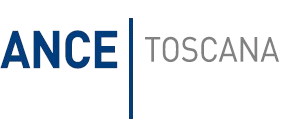 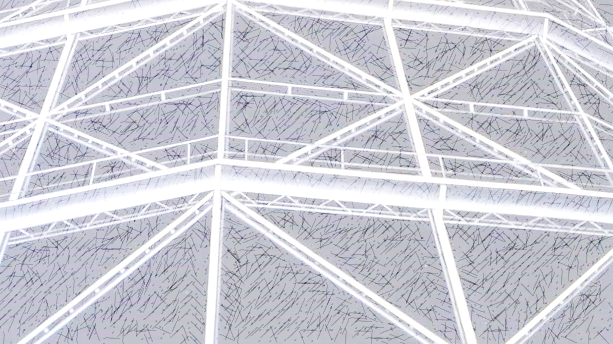 IMPRESE DI COSTRUZIONI E RESPONSABILITÀ AMMINISTRATIVA 
IL MODELLO 231 TRA OBBLIGHI, OPPORTUNITÀ E REPUTAZIONE
Conseguenze sanzionatorie per accertamento responsabilità 231
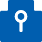 No sanzioni detentive;

Sanzioni reputazionali (es: pubblicazione della sentenza di condanna);

Sanzioni pecuniarie: calibrate su un sistema di quote e proporzionate al patrimonio dell’ente. L’importo di una singola quota va da un minimo di 258 ad un massimo di 1.549 euro. Le quote vanno da 100 a 1000 (con possibilità di raddoppio per determinati reati);

Sanzioni interdittive: interdizione dall’esercizio dell’attività; sospensione o revoca delle autorizzazioni, licenze o concessioni funzionali alla commissione dell’illecito; divieto di contrattare con la P.A.; esclusione da agevolazioni, finanziamenti, contributi e sussidi e l’eventuale revoca di quelli già concessi; divieto di pubblicizzare beni o servizi;

Confisca del prezzo e/o prodotto del reato (es: l’importo della tangente pagata per ottenere un appalto; il margine gestionale dell’appalto rappresenta il prodotto del reato).
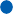 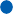 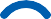 Webinar 3 marzo 2025
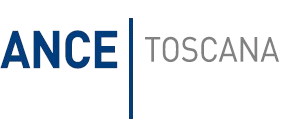 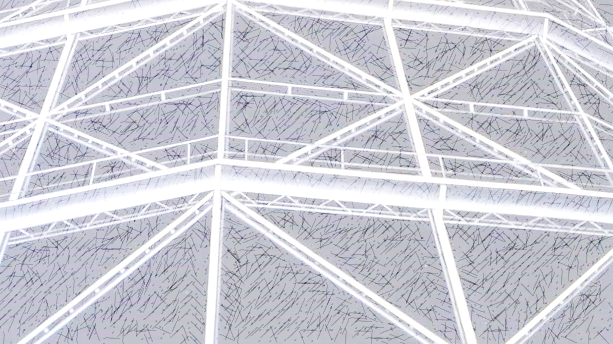 IMPRESE DI COSTRUZIONI E RESPONSABILITÀ AMMINISTRATIVA 
IL MODELLO 231 TRA OBBLIGHI, OPPORTUNITÀ E REPUTAZIONE
MOGC come esimente della responsabilità
Il d.lgs. 231/01 prevede l’esclusione di responsabilità in capo all’ente laddove si provi che:

È stato adottato ed effettivamente attuato il Modello 231;
È stato nominato l’Organismo di Vigilanza, atto a vigilare sul Modello; Vi sono continui flussi informativi tra i destinatari del Modello e l’OdV; L’autore del reato ha agito eludendo il Modello.
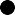 Webinar 3 marzo 2025
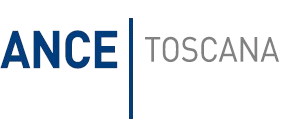 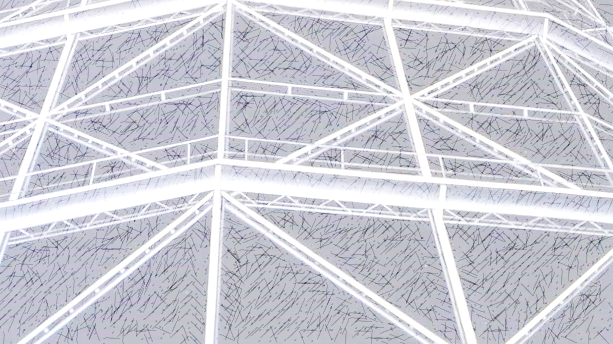 IMPRESE DI COSTRUZIONI E RESPONSABILITÀ AMMINISTRATIVA 
IL MODELLO 231 TRA OBBLIGHI, OPPORTUNITÀ E REPUTAZIONE
MOGC e OdV come esimente
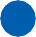 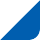 L’OdV
Formalmente individuato e nominato (in forma monocratica o collegiale a seconda delle esigenze aziendali); Dotato delle caratteristiche di autonomia, indipendenza e professionalità	a garanzia di un potere di controllo effettivo;
Dotato dei poteri e dell’autonomia (anche economica) adeguata per attuare la propria vigilanza;
Capace di ricevere flussi informativi continui dalle funzioni aziendali.
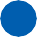 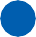 Il Modello
Idoneo a prevenire fatti di reato;
Aderente alla realtà aziendale (abito cucito su misura); Attuato nella quotidianità dei processi aziendali e regolarmente aggiornato; Portato a conoscenza di tutti i partecipanti alla vita aziendale tramite congrua e continua attività formativa.
Webinar 3 marzo 2025
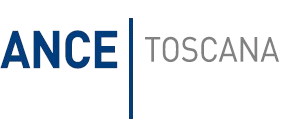 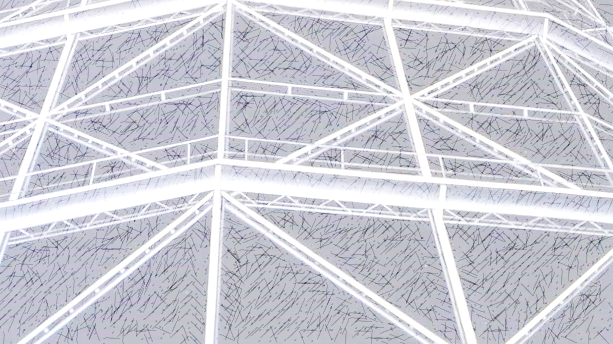 IMPRESE DI COSTRUZIONI E RESPONSABILITÀ AMMINISTRATIVA 
IL MODELLO 231 TRA OBBLIGHI, OPPORTUNITÀ E REPUTAZIONE
MOGC come strumento di riparazione delle conseguenze penali
Art. 17 D.lgs. 231/2001: «Ferma l’applicazione delle sanzioni pecuniarie, le sanzioni interdittive non si applicano quando, prima della dichiarazione di apertura del dibattimento di primo grado, concorrono le seguenti condizioni:

L’ente ha risarcito integralmente il danno e ha eliminato le conseguenze dannose o pericolose del reato ovvero si è comunque efficacemente adoperato in tal senso;

L’ente ha eliminato le carenze organizzative che hanno determinato il reato mediante l’adozione e l’attuazione di modelli organizzativi idonei a prevenire reati della specie di quello verificatosi;

L’ente ha messo a disposizione il profitto conseguito ai fini della confisca.
Webinar 3 marzo 2025
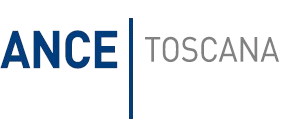 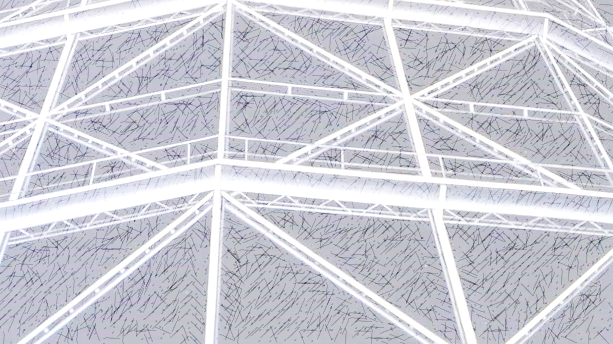 IMPRESE DI COSTRUZIONI E RESPONSABILITÀ AMMINISTRATIVA 
IL MODELLO 231 TRA OBBLIGHI, OPPORTUNITÀ E REPUTAZIONE
Il Modello di Organizzazione Gestione e Controllo
Il Modello 231 è un documento, adottato formalmente dal CdA / AU, che determina i principi, le regole, gli strumenti ed i meccanismi di controllo adottati dalla società al fine di monitorare i rischi, prevenendo così la commissione di eventi di reati rilevanti ai fini 231 (c.d. reati presupposto).

Il Modello entra in vigore al momento della sua approvazione formale: tutti i dipendenti (soggetti apicali e non apicali) dovranno rispettarne le prescrizioni. Il Modello, tramite appositi documenti allegati, disciplina anche le regole per la gestione dei rapporti con i terzi

Previsione di clausole contrattuali da far sottoscrivere a fornitori e partner commerciali.
Webinar 3 marzo 2025
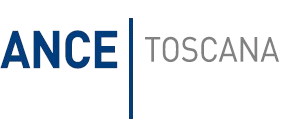 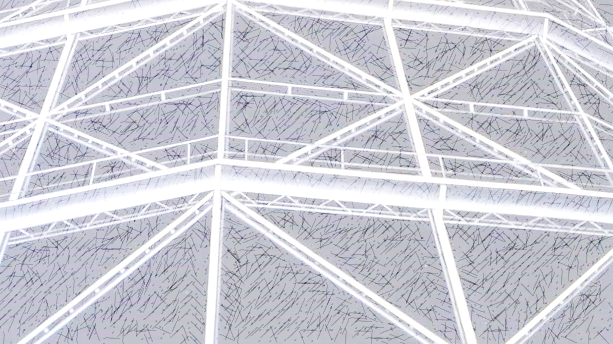 IMPRESE DI COSTRUZIONI E RESPONSABILITÀ AMMINISTRATIVA 
IL MODELLO 231 TRA OBBLIGHI, OPPORTUNITÀ E REPUTAZIONE
Il Modello di Organizzazione Gestione e Controllo
Parte Generale Descrizione della realtà societaria;
Parte Speciale Individuazione e valutazione dei rischi;
Codice Etico Descrizione di principi, politiche e valori aziendali;
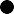 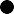 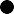 Presidi di controllo;
Descrizione della disciplina normativa ex D.lgs. 231/2001 e delle norme applicabili all’ente;
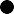 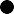 Regole di comportamento cui devono attenersi tutti i soggetti componenti della società e gli stakeholders.
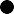 Procedure aziendali e processi strumentali ritenuti «sensibili».
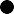 Regole generali di funzionamento del sistema.
È implementato sulla base di un documento di mappatura dei rischi societari.
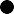 Webinar 3 marzo 2025
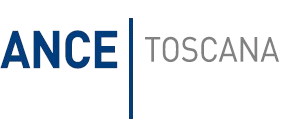 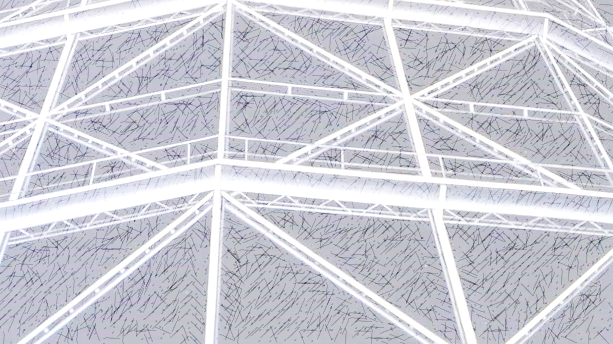 IMPRESE DI COSTRUZIONI E RESPONSABILITÀ AMMINISTRATIVA 
IL MODELLO 231 TRA OBBLIGHI, OPPORTUNITÀ E REPUTAZIONE
Il Modello di Organizzazione Gestione e Controllo
Policy Whistleblowing Descrizione normativa del D.lgs. 24/23;
Sistema Disciplinare Descrizione del procedimento disciplinare e delle sanzioni specifiche da irrogare ai vari soggetti riferibili all’ente in caso di violazione del Modello;
Regolamento OdV Disciplina la composizione dell’OdV (monocratica / collegiale);
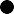 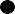 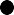 Imprese
Descrizione dei meccanismi e della procedura adottata dalla società per disciplinare la gestione delle segnalazioni;
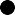 Descrive compiti, funzioni e poteri dell’OdV;
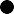 Definisce il compenso ed assegna un budget economico all’OdV.
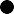 Regole a garanzia del buon funzionamento del sistema sanzionatorio.
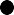 Elemento strutturale del MOGC ex art. 2bis lett.
a) e b) D.lgs. 231/2001.
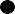 Webinar 3 marzo 2025
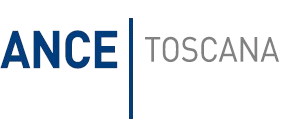 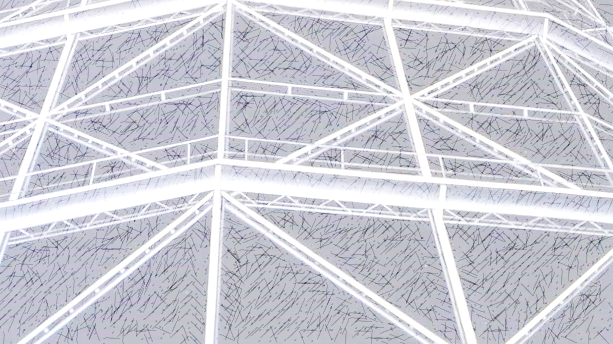 Il Modello di Organizzazione Gestione e Controllo
IMPRESE DI COSTRUZIONI E RESPONSABILITÀ AMMINISTRATIVA 
IL MODELLO 231 TRA OBBLIGHI, OPPORTUNITÀ E REPUTAZIONE
Il Modello illustra e disciplina nel dettaglio il sistema di adeguamento adottato dalla Società al D.lgs. 231/01.

Identifica i principi etici e comportamentali da applicare nello svolgimento delle attività aziendali.

Presidio a rischi 231 tramite regole e protocolli di controllo.
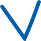 Imprese
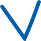 Il Modello deve essere non solo adottato ma efficacemente attuato affinché sia considerato idoneo concretamente alla prevenzione della commissione di ipotesi di reato presupposto e dunque deve:
Obiettivo: assicurare che il lavoro di tutti i dipendenti non sia messo in pericolo dal verificarsi di situazioni rilevanti ai fini del Decreto.
Essere diffuso e applicato all’interno dell’intera organizzazione aziendale;
Essere osservato concretamente per le aree individuate a maggior rischio (flussi informativi con OdV);
Essere periodicamente monitorato nella sua efficacia	costantemente aggiornato sulla base di cambiamenti organizzativi aziendali e dell’evoluzione normativa.
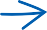 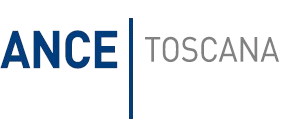 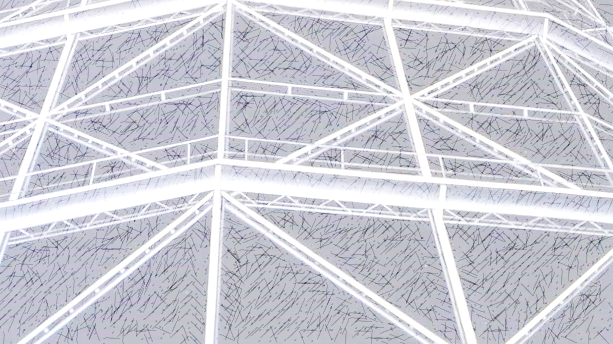 IMPRESE DI COSTRUZIONI E RESPONSABILITÀ AMMINISTRATIVA 
IL MODELLO 231 TRA OBBLIGHI, OPPORTUNITÀ E REPUTAZIONE
Modello 231 e nuovo Codice dei contratti pubblici
Nuovo	Codice	dei	contratti	pubblici,	in	vigore	dal	1	luglio	2023,	non	introduce	obbligo	di adozione del Modello 231 ma prevede numerosi indici di opportunità di attuazione dello stesso:
Ai  sensi  dell’art.  94  co.  5  è  infatti  escluso  dalla  partecipazione  alle  gare  l’operatore  economico destinatario della sanzione interdittiva di cui all’art. 9, co. 2 lett. c) del d.lgs. 231/2001.
Ai sensi dell’art. 98, è previsto che l’operatore economico che subisce un provvedimento o che risulta destinatario di una sanzione interdittiva ex d.lgs. 231/2001 è automaticamente escluso dalle gare.
Ulteriore causa di esclusione (se pur non automatica) dalle gare è rappresentata dalla contestazione della commissione di un reato rilevante ai fini 231. Per provare detta contestazione è sufficiente che venga provata una condanna non definitiva ma anche solo un provvedimento cautelare personale, circostanze entrambe che configurano un illecito professionale grave (art. 80 co. 5 lett. c).
Il Modello 231, quando idoneamente predisposto ed efficacemente adottato dall’Ente, esime dalla responsabilità ex d.lgs. 231/2001 ed impedisce la contestazione delle sopra menzionate ipotesi, assicurando così all’imprenditore di non essere soggetto a cause di esclusione automatica dai pubblici incanti.
Imprese
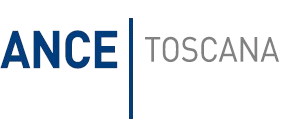 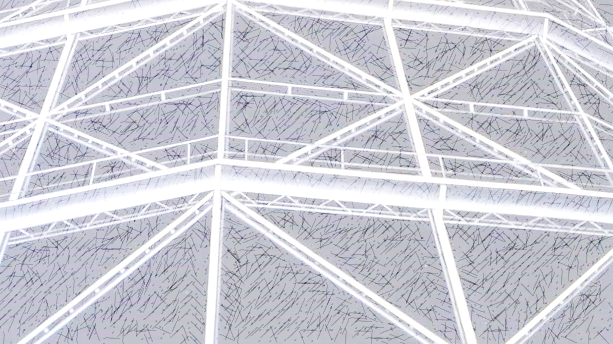 IMPRESE DI COSTRUZIONI E RESPONSABILITÀ AMMINISTRATIVA 
IL MODELLO 231 TRA OBBLIGHI, OPPORTUNITÀ E REPUTAZIONE
Modello 231 e nuovo Codice dei contratti pubblici
Conformità  agli  adempimenti  ex  d.lgs.  231/2001  =  autonomo  requisito  reputazionale rilevante ai fini del nuovo “Rating di impresa”, con propria specifica valenza funzionale, finalizzata a qualificare le imprese partecipanti ai pubblici appalti.
“Rating di impresa”     qualificazione soggettiva delle imprese     valutazione della capacità dell’impresa di accedere alla gara.
È  obbligatorio per qualificarsi alle gare di appalto dei contratti pubblici, garantendo allo stesso tempo alle PMI la possibilità di partecipazione agli appalti.
Tema garanzie	con riferimento ai contratti di servizi e forniture, si riconosce una riduzione  dell’importo  della  garanzia  (e  del  suo  eventuale  rinnovo)  pari  al  30%  per  gli operatori che hanno efficacemente adottato il Modello 231.
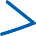 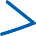 Imprese
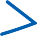 Webinar 3 marzo 2025
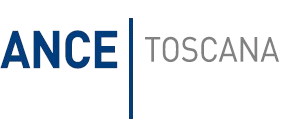 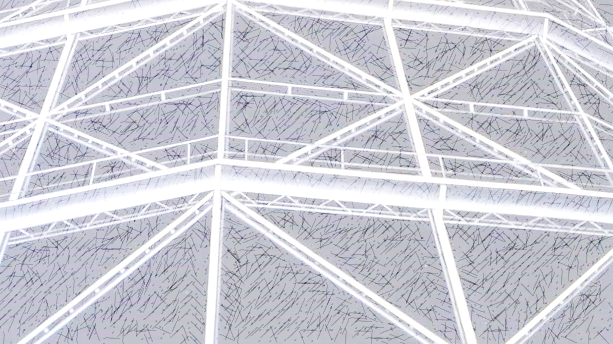 IMPRESE DI COSTRUZIONI E RESPONSABILITÀ AMMINISTRATIVA 
IL MODELLO 231 TRA OBBLIGHI, OPPORTUNITÀ E REPUTAZIONE
Modello 231 e fattore reputazionale
La reputazione aziendale è un asset strategico fondamentale per ogni impresa, poiché incide sulla fiducia degli stakeholder (clienti, investitori, dipendenti, fornitori, istituzioni). Il Modello 231 gioca un ruolo chiave nella protezione e nella valorizzazione della reputazione, fornendo un framework di gestione del rischio e di promozione della cultura etica e della legalità.

Questo tipo di rischio è spesso sottovalutato, ma può avere conseguenze disastrose:
Perdita di fiducia da parte dei clienti e degli investitori.
Difficoltà di accesso ai mercati finanziari e ai crediti bancari.
Danni economici dovuti a sanzioni, costi legali e perdita di fatturato.
Difficoltà nel recruiting e nel mantenimento dei talenti (employer branding negativo).
Crisi di comunicazione e impatto sulla brand identity.
Imprese
Webinar 3 marzo 2025
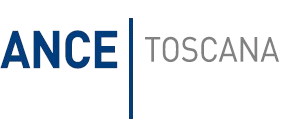 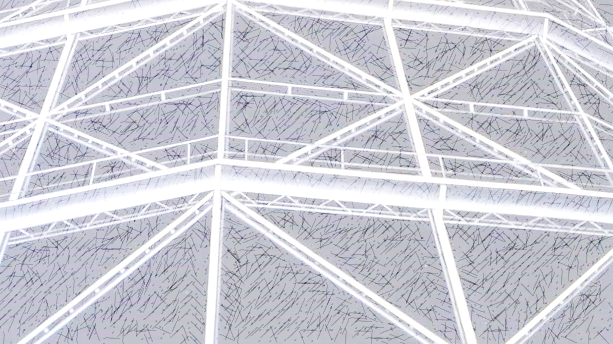 IMPRESE DI COSTRUZIONI E RESPONSABILITÀ AMMINISTRATIVA 
IL MODELLO 231 TRA OBBLIGHI, OPPORTUNITÀ E REPUTAZIONE
Modello 231 e Responsabilità Sociale d’Impresa
L’adozione del Modello 231/2001 non è solo una misura di compliance per prevenire sanzioni e responsabilità legali, ma rappresenta anche un pilastro fondamentale della Responsabilità Sociale d’Impresa (CSR - Corporate Social Responsability). Un'azienda che implementa il Modello 231 dimostra non solo di rispettare la legge, ma anche di promuovere una cultura della legalità, dell’etica e della sostenibilità.

La Responsabilità Sociale d’Impresa implica che un’azienda non si limiti a perseguire il profitto, ma consideri anche l’impatto delle proprie attività su dipendenti, comunità locali, ambiente e società in generale.

Il Modello 231 si integra con la CSR in diversi modi:
Governance e trasparenza → Garantisce processi aziendali etici e trasparenti.
Gestione dei rischi ESG (Environmental, Social, Governance) → Aiuta a prevenire reati ambientali, corruzione, violazioni dei diritti umani.
Fiducia degli stakeholder → Rafforza la reputazione aziendale e migliora i rapporti con investitori, clienti e istituzioni.
Maggior accesso a finanziamenti (banche e investitori premiano aziende con governance solida).
Attrazione e retention di talenti: i lavoratori preferiscono aziende etiche e responsabili.
Imprese
Webinar 3 marzo 2025